Zeeman effect HFS and isotope shift
Anomalous Zeeman Effect
More than three closely spaced optical lines were observed.

The interaction that splits the energy levels in an external magnetic field        is caused by          interaction.

The magnetic moment depends on                     


The 2J + 1 degeneracy for a given total angular momentum state J is removed by the effect of the       . 
If the        is small compared to internal magnetic field, then     and     precess about     while     precesses slowly about         .
       <= 0.1T for Zeeman splitting
The normal Zeeman affect occurs for S=0
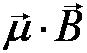 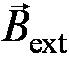 Orbital contribution
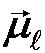 and
Spin magnetic moment
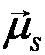 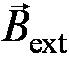 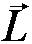 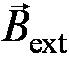 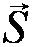 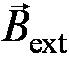 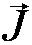 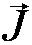 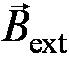 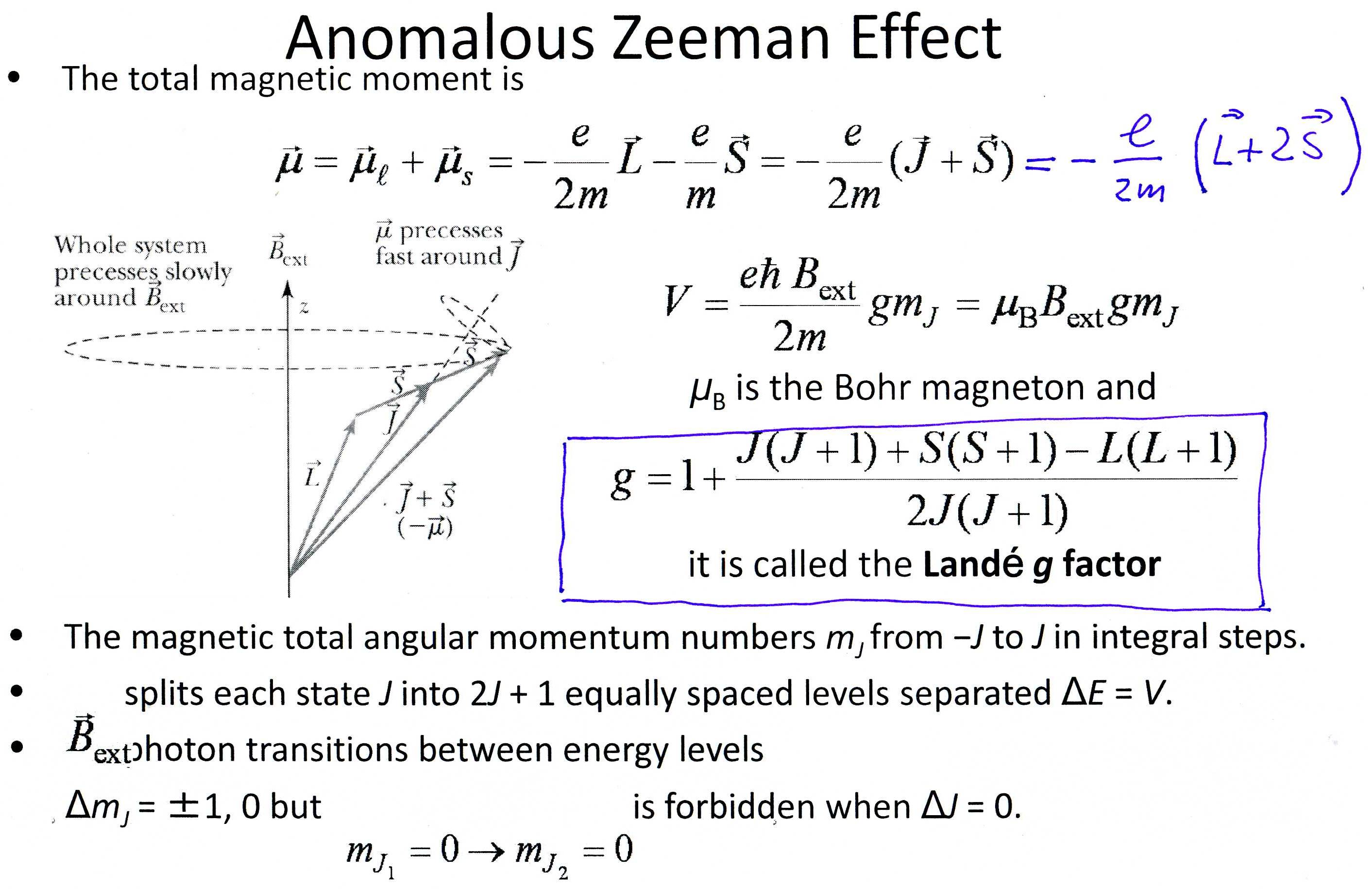 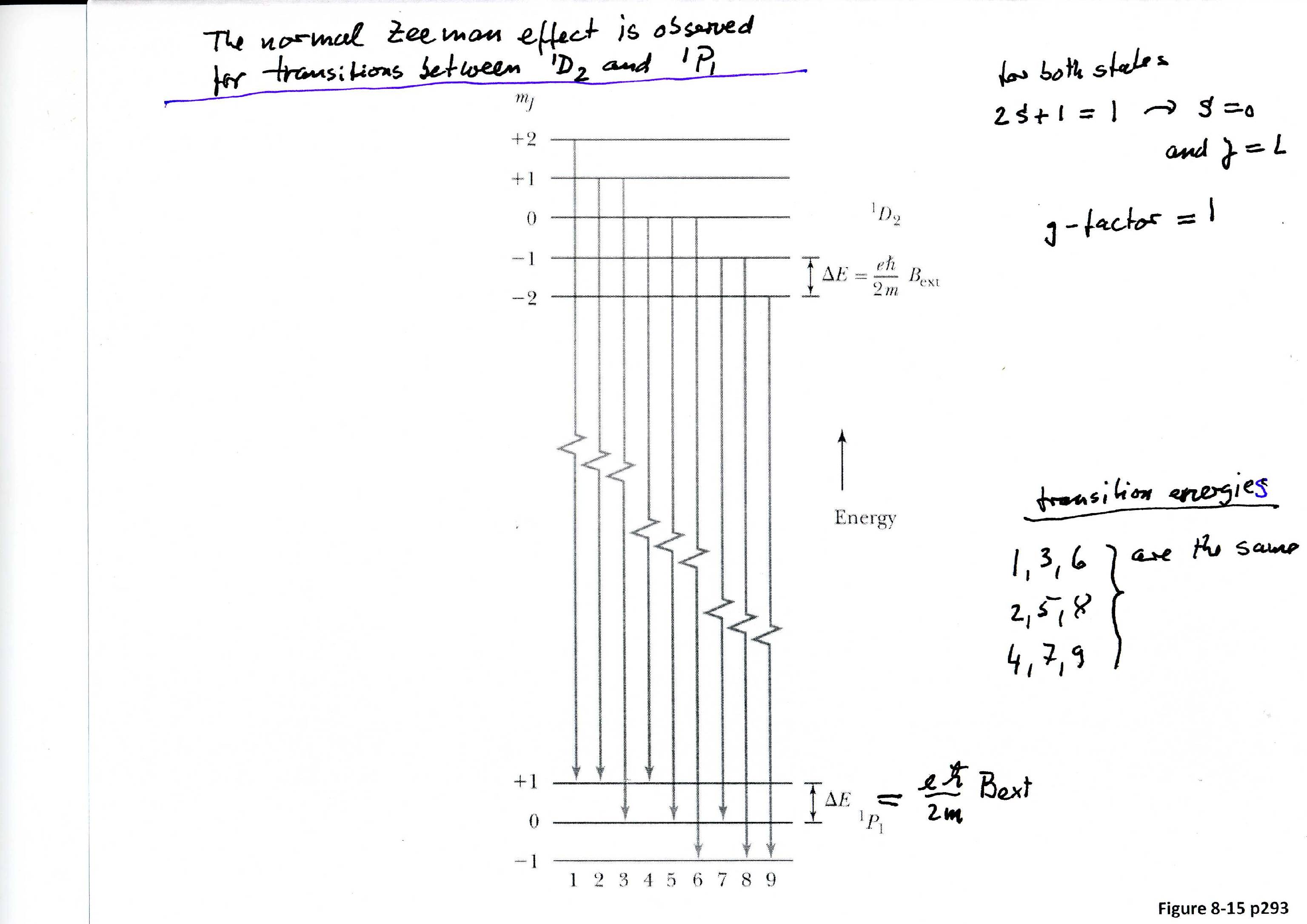 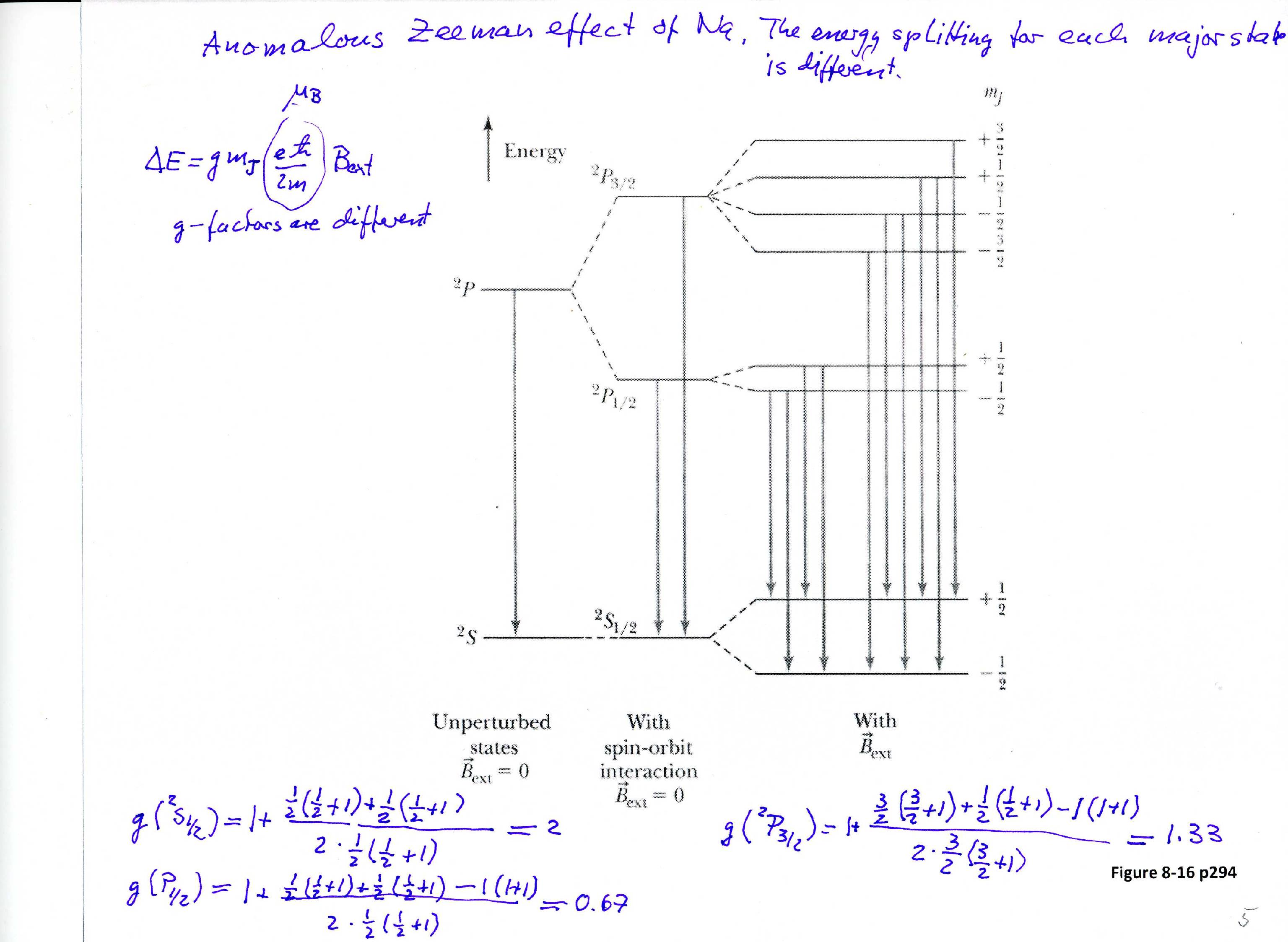 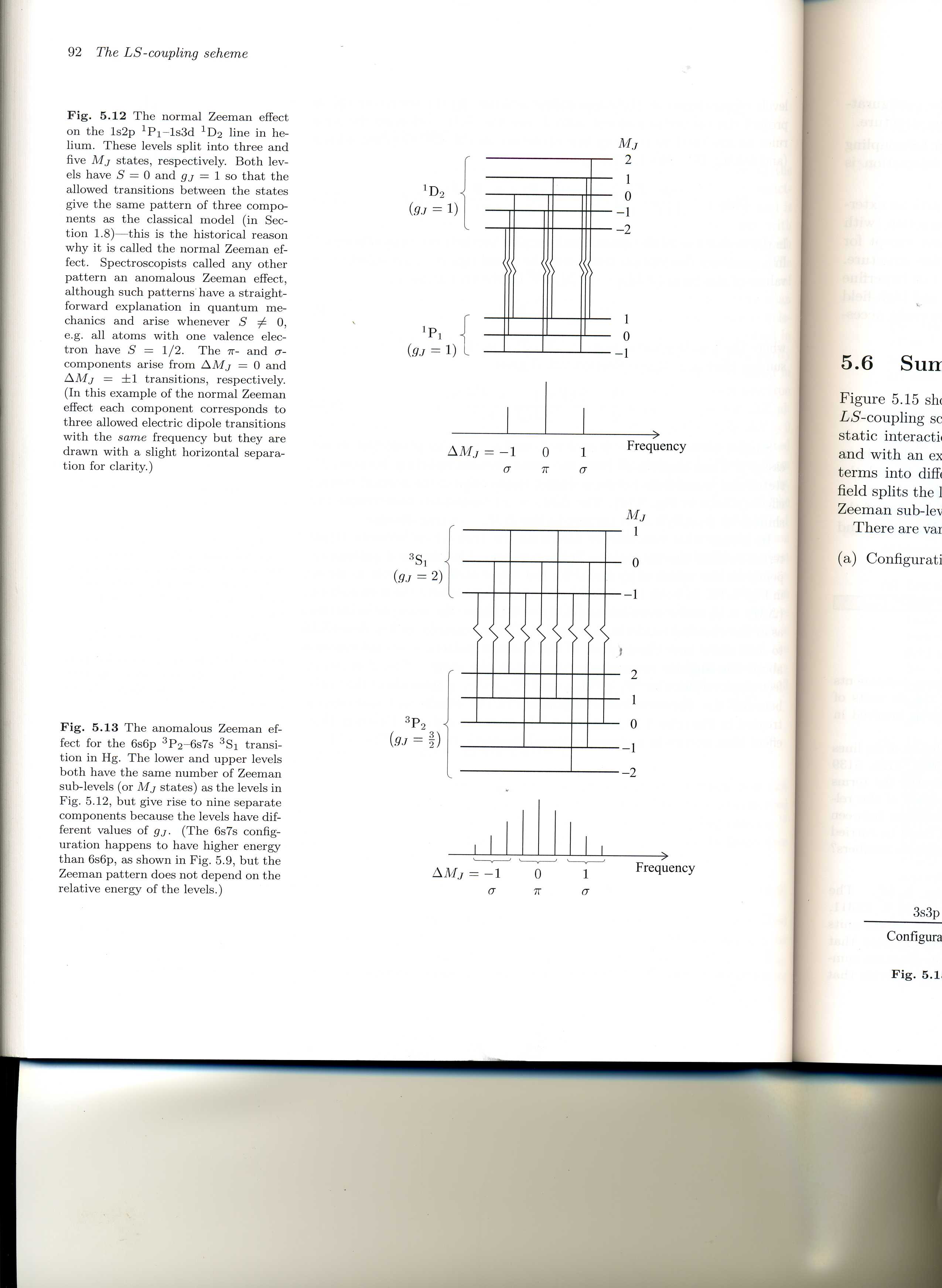 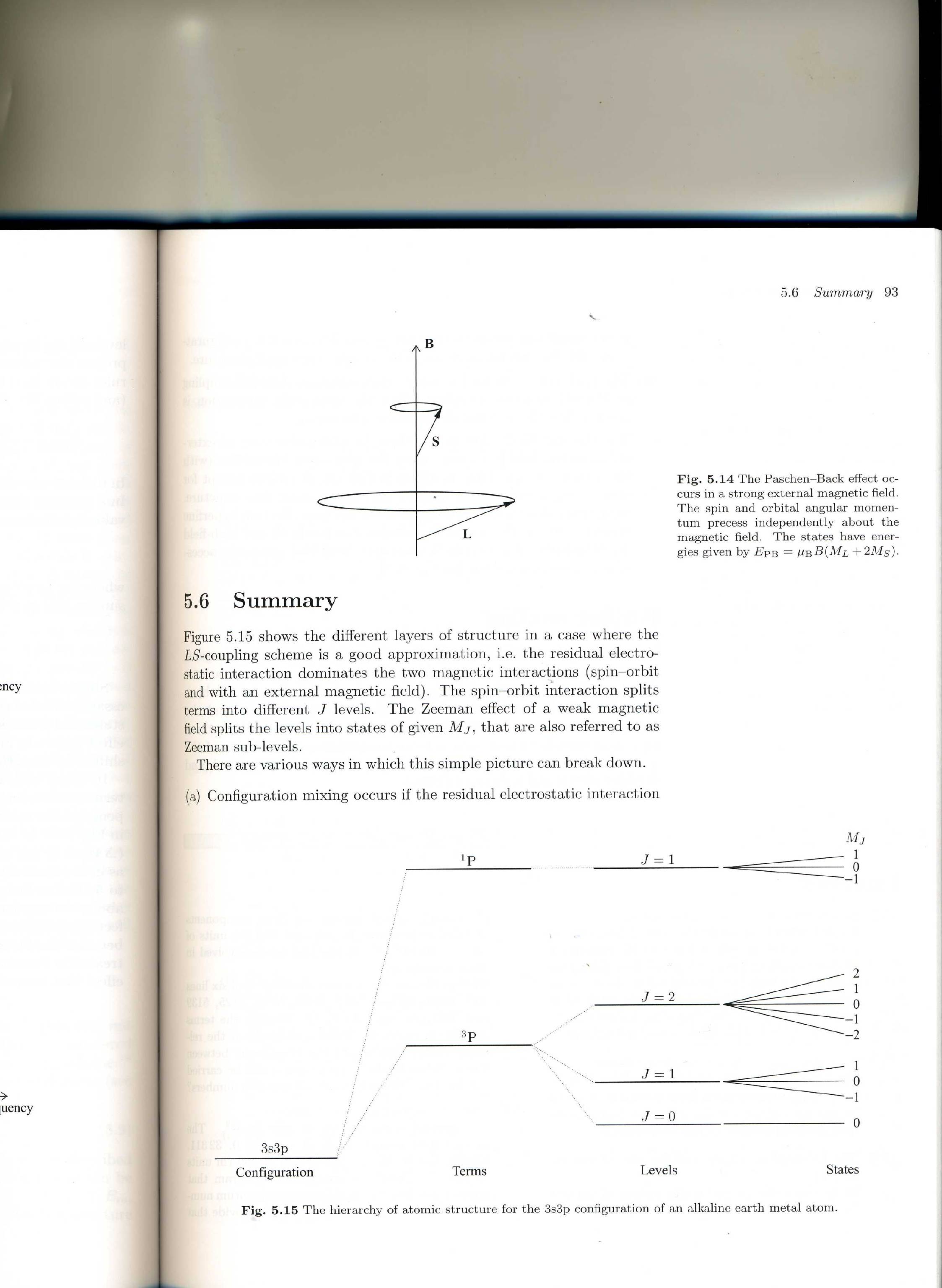 Nuclear shell model
HFS and isotope shift
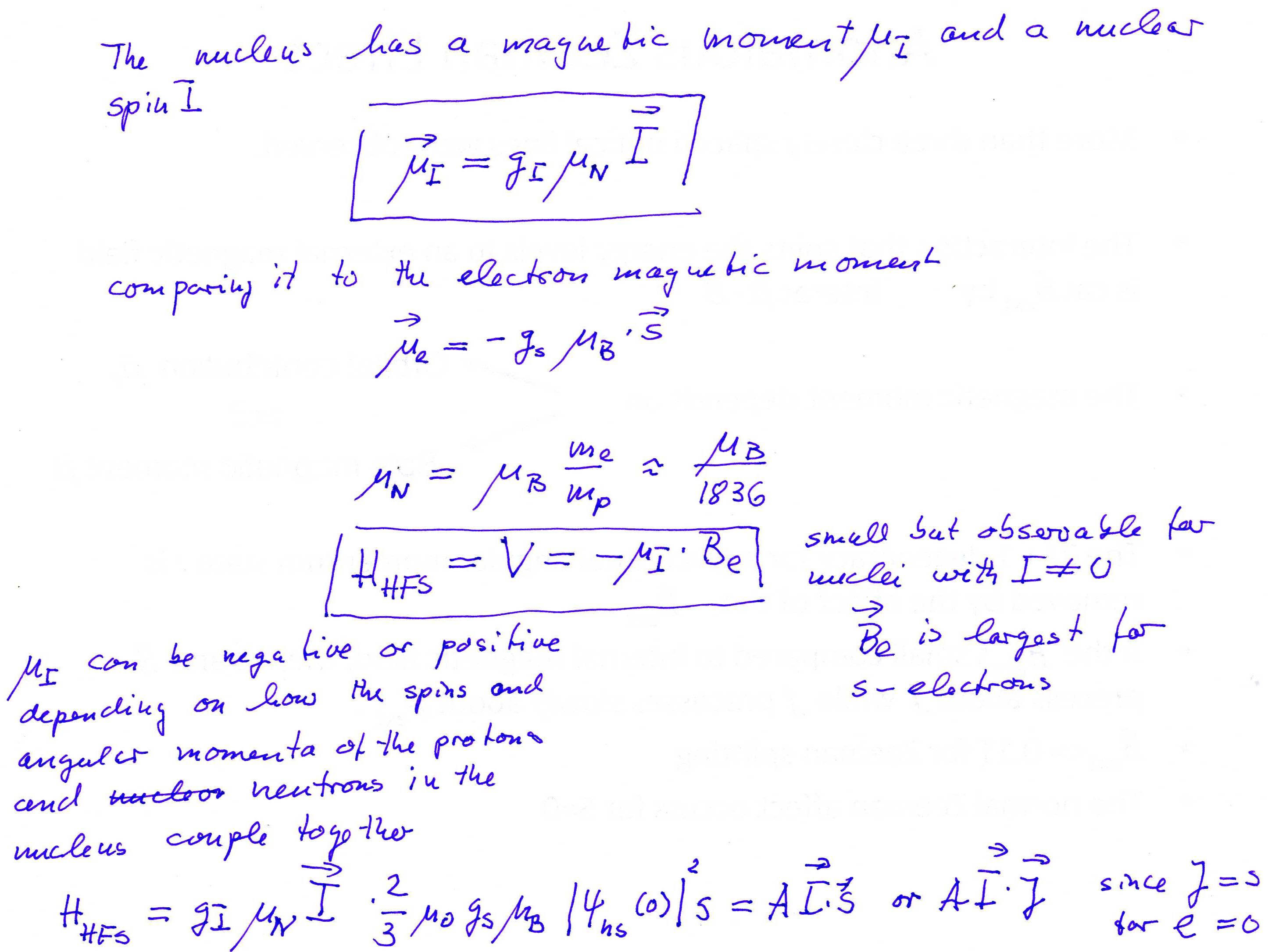 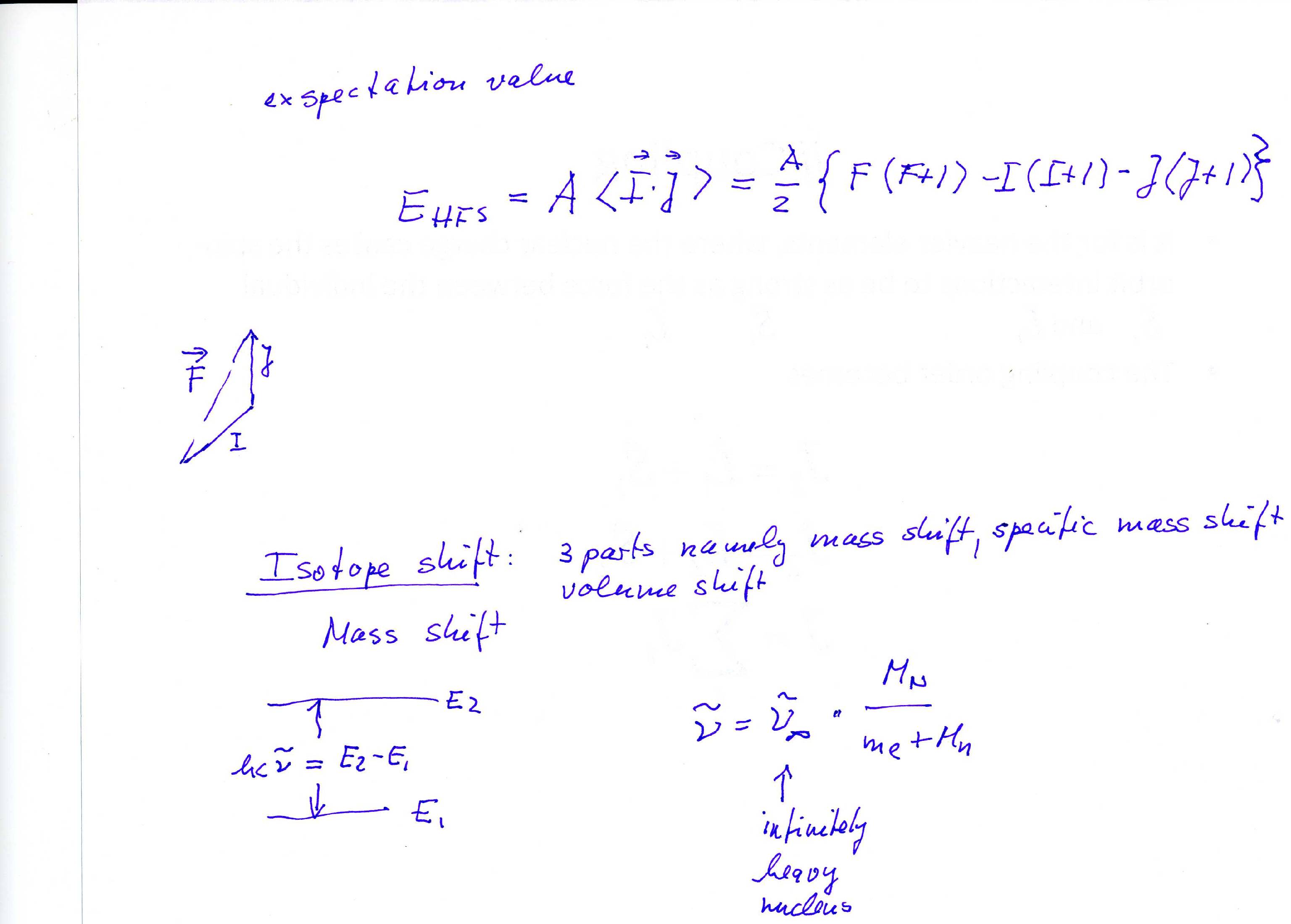 F
5/2
(5/2)A
3/2
(3/2)A
1/2
HFS levels:                                for Q=0                                  full lines         B > 0
                                                                                                        broken lines   B < 0
with
Field isotope shift:
A
r
charge density 
of s electrons at
the site of the nucleus
This amounts to a few percent